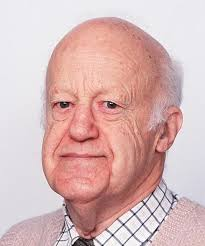 Dalitz Plots I
A powerful method for visualizing the
dynamics in three-body particle systems
Richard Dalitz 1925-2006
Stephen Lars Olsen
Graphics from Brian Lindquist (SLAC)
invented to study t+p+p+p- decays
photographic emulsion
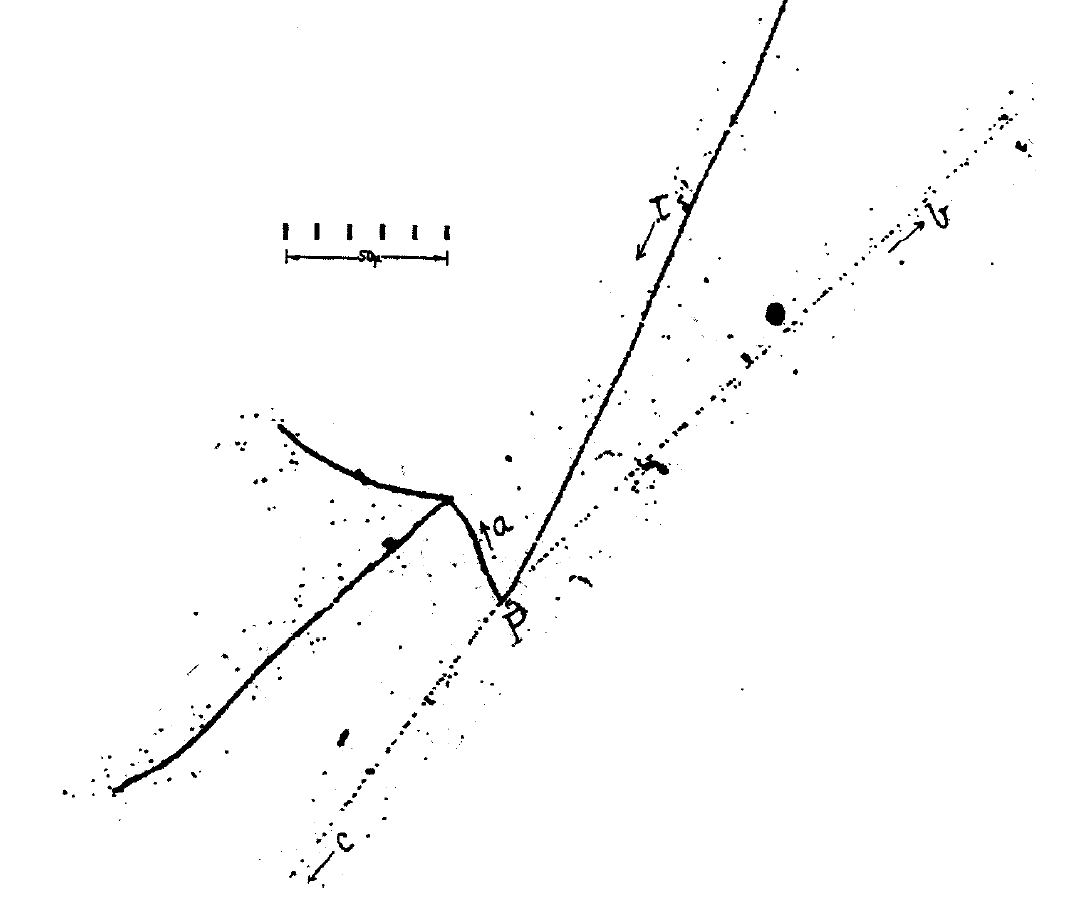 τ+
π+
π-
π+
τ+  π+π+π-
mτ = 970 me (495 MeV)
R.Brown et al., Nature 163, 47,82 (1949)
today, this is called a K+p+p+p- decay
Fermi’s Golden Rule for 3-body decays
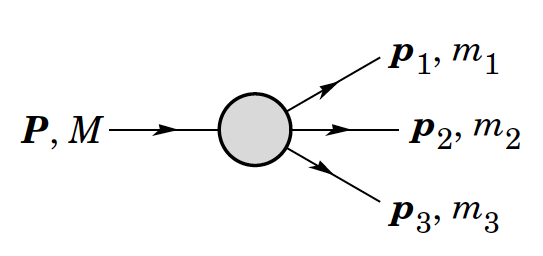 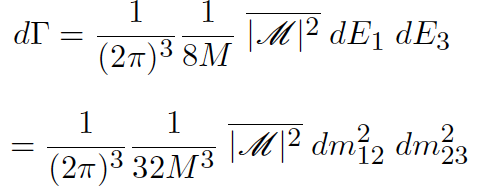 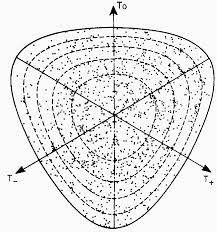 dG
dE1dE2
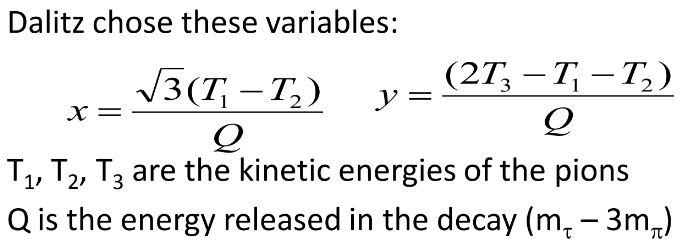 in the case of t+p+p+p- use T3=Tp- , the 
   plot is L-R symmetric & can be folded
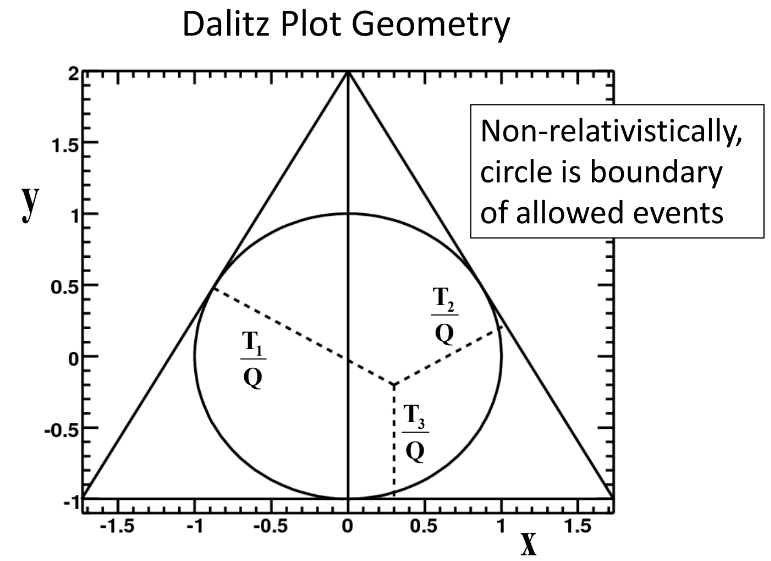 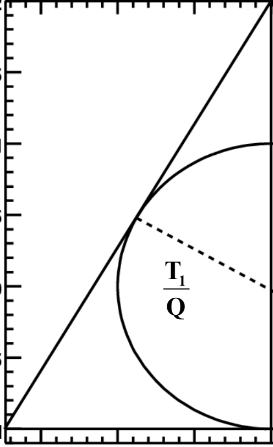 Expectations for different t-meson JP values
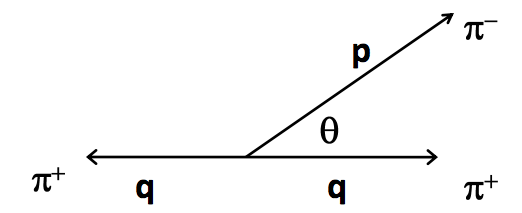 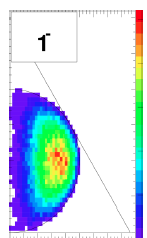 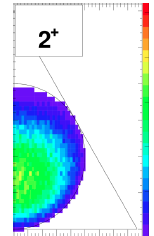 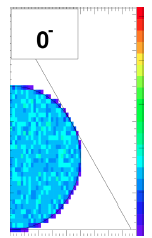 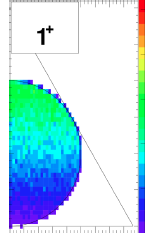 data in 1954
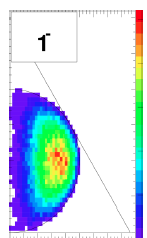 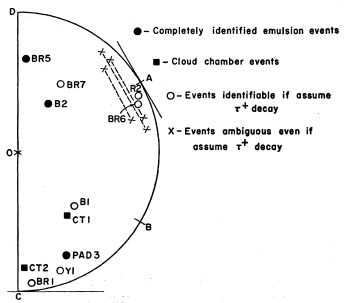 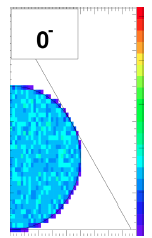 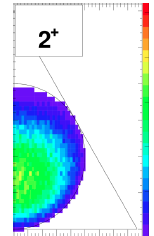 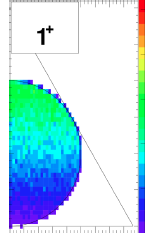 Dalitz:  data favors
J-even, P=odd (-1)
JP(t+)=0- ?
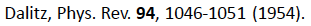 JP(t+)=0- conflicts q+p+p0 decays
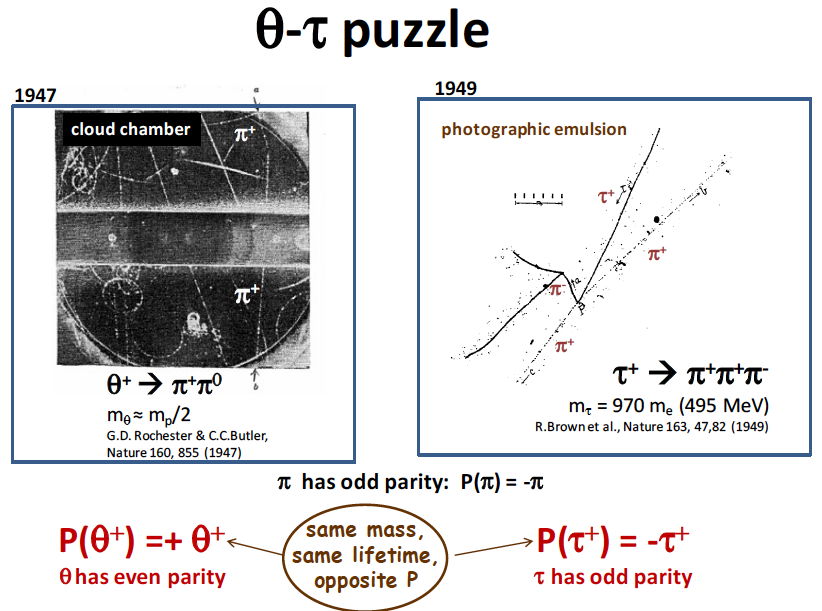 1956: Weak interactions violate parity
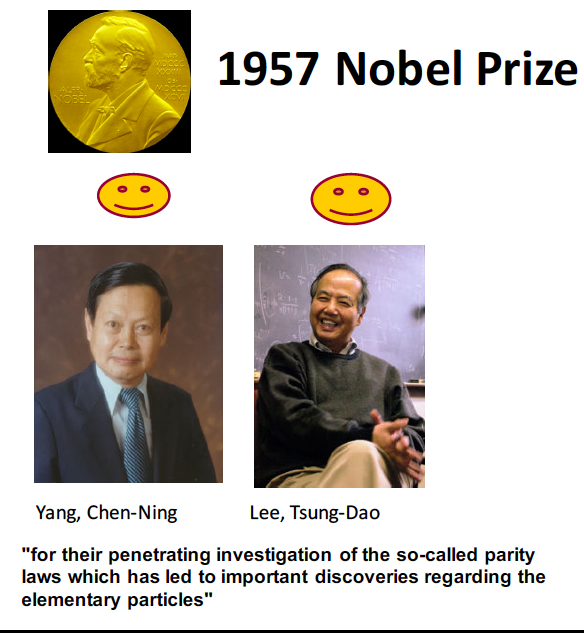 a discovery that can be attributed to the 1st application of Dalitz Plots
^
In part, at least,
Dalitz Plots: old- vs modern-style
old-style
old-style
modern-style
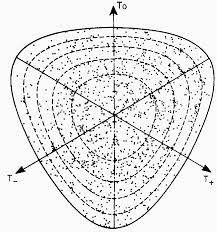 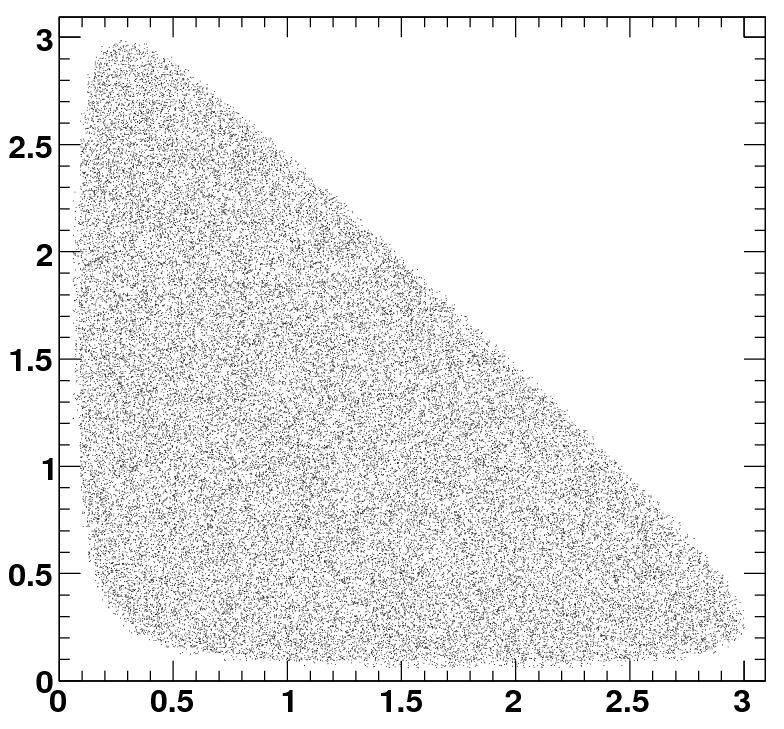 here symmetries are more obvious
A resonance on a Daltiz
p2
X
p1
p3
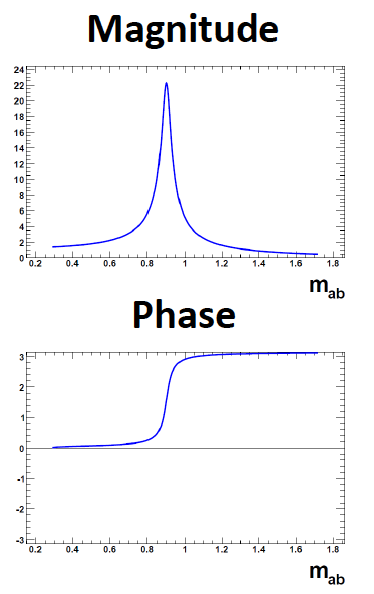 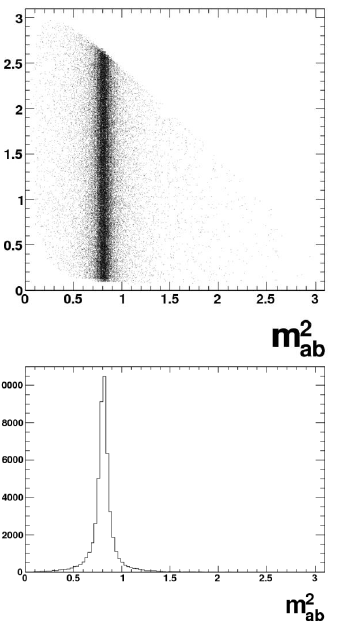 parent with spin
3
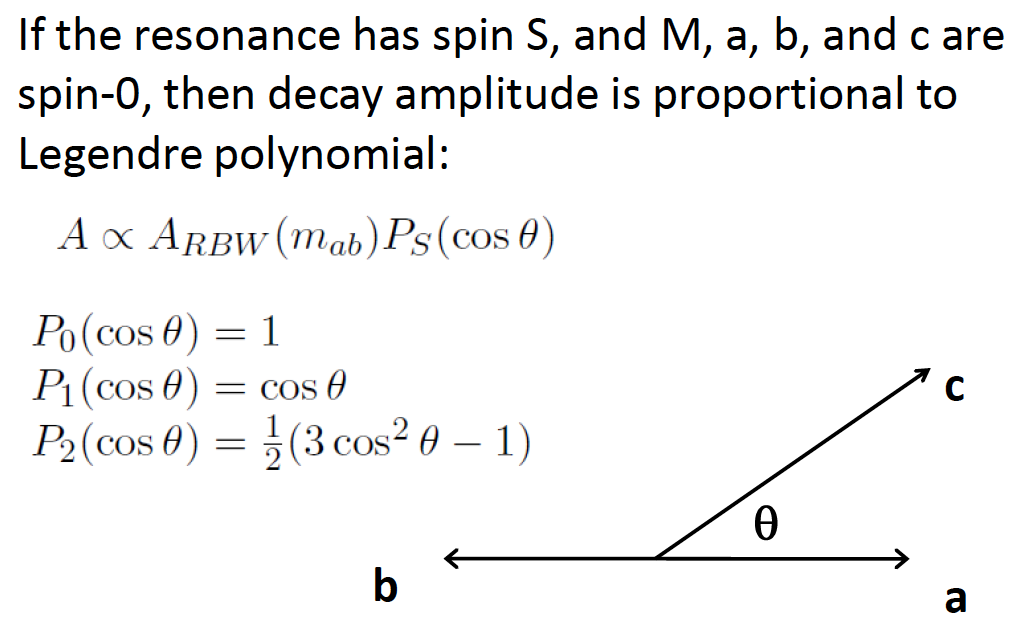 1, 2
1
3
2
Resonance spin
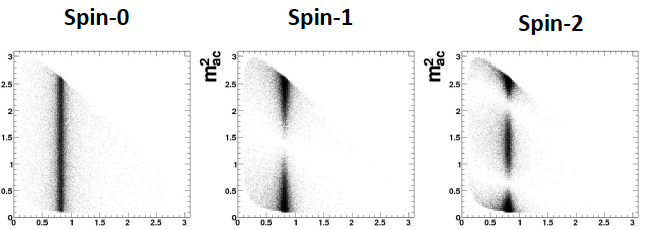 Constructive interference
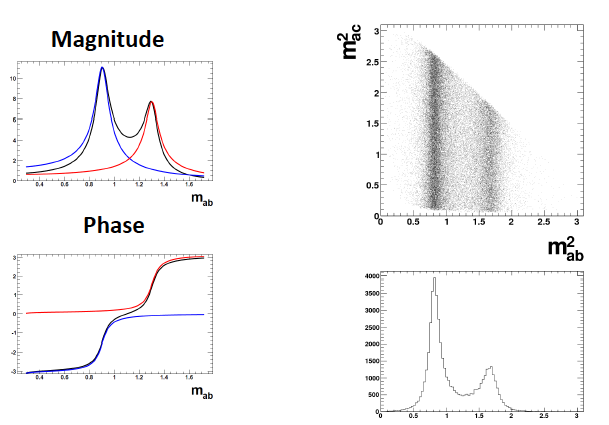 very abrupt
Destructive interference
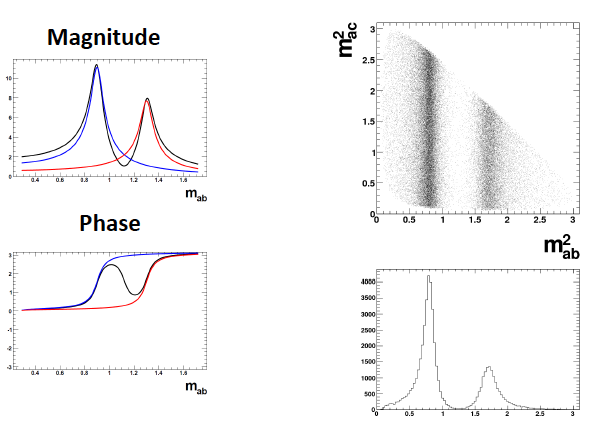 crossing resonances
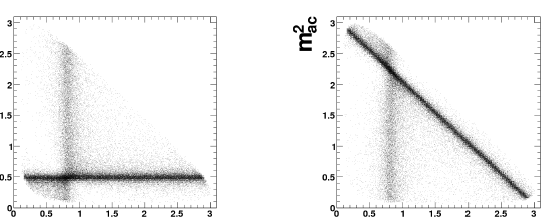 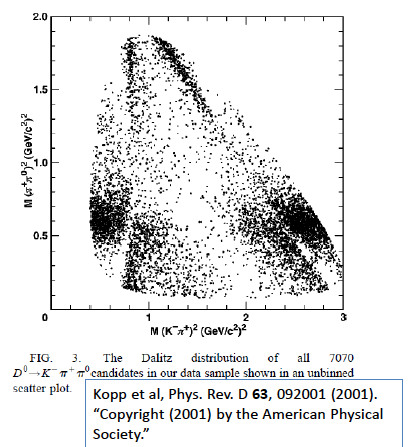 Invariant mass histograms don’t give a clue about the physics
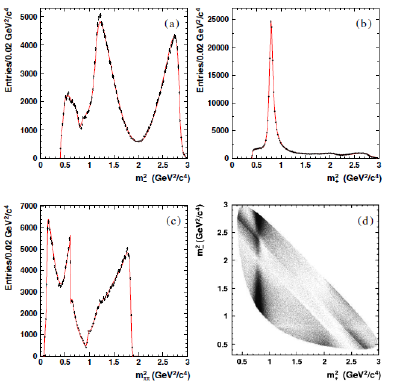 Dalitz plot tells all!
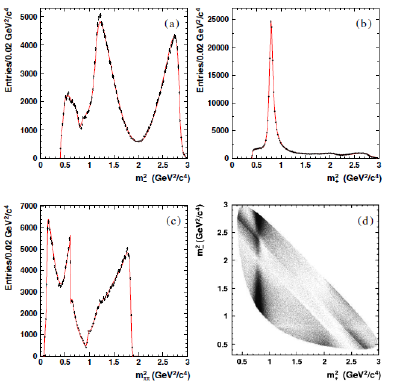 reflections
K*(892)
σ
ρ
f2(980)
Phys.Rev. D73, 112009 (2006)
Details
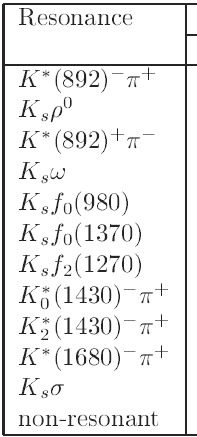 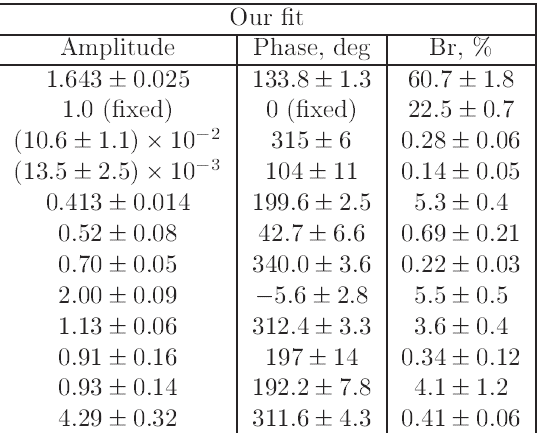 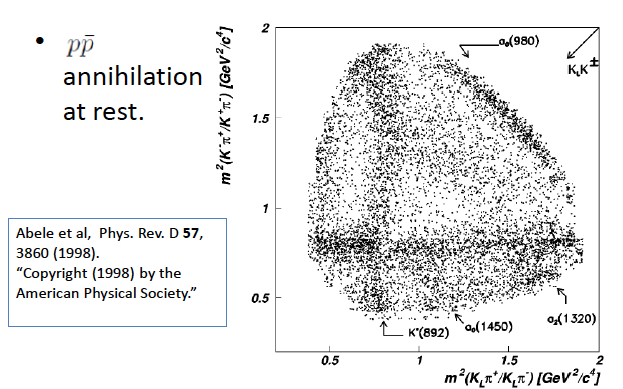 Dalitz plot symmetries
only  Ispin=1 allowed
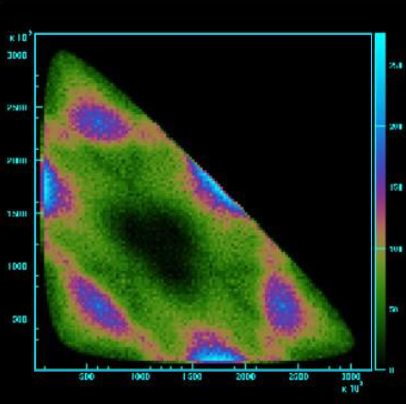 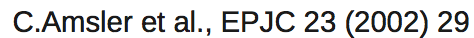 Interpretation
JP=0-
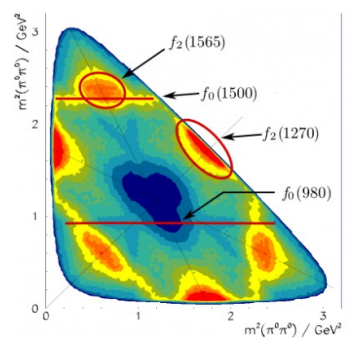